Balanço das primeiras 4 semanas de observação do recenseamento eleitoral
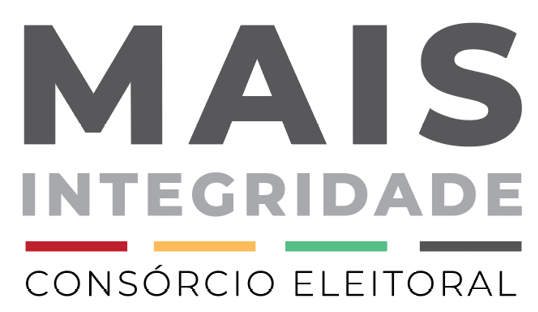 Membros do Consórcio Eleitoral Mais Integridade
Objectivos do Consórcio
Observação do recenseamento: Cobertura
Para a observação do recenseamento eleitoral de 2023, o Consórcio posicionou 68 observadores em 27 municípios, cobrindo um total de 930 postos de recenseamento (22% do total de postos e mais de metade dos postos localizados em municípios):

Niassa: Cuamba e Insaca
Cabo Delgado: Pemba, Chiúre, Mocímboa da Praia e Montepuez
Nampula: Nampula, Angoche, Ilha de Moçambique, Malema e Nacala-Porto
Zambézia: Quelimane, Alto Molócue, Gurúè, Mocuba e Morrumbala
Tete: Moatize
Manica: Guro
Sofala: Beira e Marromeu
Inhambane: Massinga
Gaza: Chókwè, Mandlakazi e Massingir
Província de Maputo: Matola e Matola-Rio
Cidade de Maputo
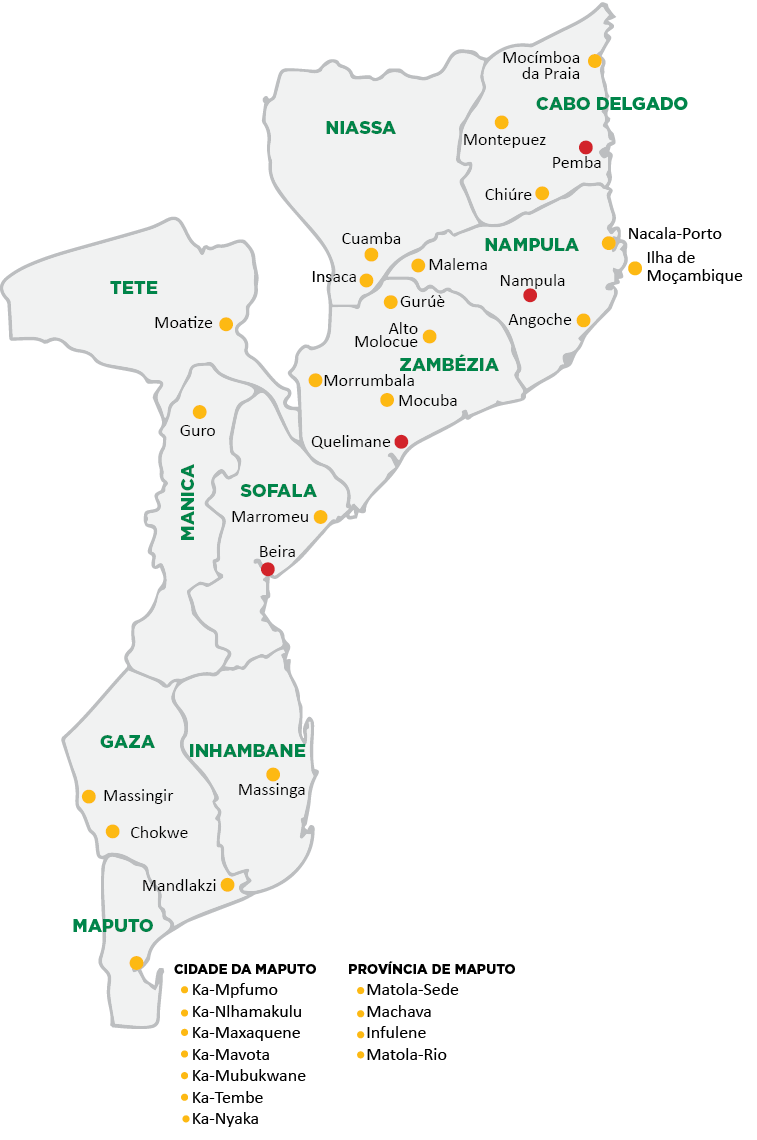 Mapa dos Municípios de Observação do Recenseamento pelo Consórcio Mais Integridade
Constatações dos primeiros 30 dias de observação
Em 4 semanas de observação do recenseamento eleitoral:

2.200 visitas a 850 postos de recenseamento
Observado o processo de inscrição de mais de 28.300 eleitores
Cobertura de 20% dos 4.292 postos de recenseamento existentes no país ou quase metade dos postos de recenseamento existentes nas áreas municipais

As constatações aqui apresentadas pelo Consórcio “Mais Integridade”, referentes às primeiras 4 semanas das operações de recenseamento, são válidas apenas para os postos visitados pelas suas equipas de observação.
Acesso dos observadores aos postos e à informação
A administração eleitoral credenciou mais de metade dos observadores apenas depois do início do recenseamento, condicionando significativamente os primeiros dias da observação. 

Em geral, os observadores têm tido acesso livre a todos os postos de recenseamento e à informação necessária para a realização do seu trabalho.

No entanto, continuam a registar-se casos em que brigadas de recenseamento  impedem ilegalmente o acesso dos observadores aos postos, limitam ilegalmente o tempo de permanência dos observadores nos postos ou recusam-se a fornecer qualquer tipo de informação em violação do direito dos observadores ao acesso a informação sobre o processo eleitoral.
POSTOS QUE ESTAVAM ABERTOS NA ALTURA DA VISITA
Percentagem dos postos abertos mas temporariamente inoperacionais por avarias de equipamentos ou falta de materiais na altura da visita
Percentagem dos postos em cada província abertos mas temporariamente inoperacionais por avarias ou falta de materiais
Percentagem das brigadas visitadas sem bom domínio do uso do equipamento
Percentagem de eleitores inscritos que não receberam cartões por avaria da impressora
Percentagem das visitas a postos em cada província onde houve eleitores que não receberam cartões após a inscrição devido a avaria de equipamento
Tempo médio para processar cada inscrição em minutos
Percentagem de visitas onde ainda havia filas na hora do encerramento
Percentagem de postos visitados inacessíveis a pessoas com deficiência
Percentagem de visitas em que não foi dada prioridade a:
Percentagem dos fiscais de partidos políticos de cada partido encontrados durante as visitas
Percentagem das presenças da PRM considerada discreta
Dificuldades, Irregularidades e ilícitos
Depois de termos tido a demora na credenciação dos nossos observados, soretudo em Nampula e Sofala, reportamos, por exemplo, nas semanas 3 e 4, casos de rejeições, restrições e bloqueios de Observação Eleitoral na cidade da Beira, Matola, Angoche;
O caso do distrito da Beira, onde o Director de STAE foi suspenso por ter criado um grupo de WhatSApp para coordenar e instruir os brigadistas para bloquearem o registo de membros dos partidos da oposição;
Inscrição de eleitores provenientes de áreas fora dos territórios municipais, bem assim os recenseamentos – depois de transportados por um autocarro, a partir do povoado de Mahoche, localidade de Tenga, posto administrativo de Pessene, distrito de Moamba 
Registamos, com elevada preocupação, casos como os de Iapala, em Ribáue, onde mobiles foram encontrados, às 21horas do dia 6 de Maio, na residência do primeiro secretário do partido Frelimo, a recensear cerca de 20 pessoas, cujo material para o efeito foi transportado pelo director distrital do STAE Impressão noturna de cartões;
Em Ribáuè e Matolas registamos situações de hostilização e detenção de fiscais dos partidos de oposição, como sucedeu, em Guruè, na Zambéz, aia, onde um fiscal do partido AMUSI ficou 6 dias nas celas da Polícia, sem prisão legalizada nem processo-crime aberto, depois de ter denunciado o abandono do digitador de dados da brigada do posto de recenseamento eleitoral da E.PC. 
Cartões de eleitor que estão a ser emitidos com vários defeitos, tais como manchas e fotografias desfocadas, sem a mínima qualidade, o que, no dia de votação, pode concorrer para a desqualificação de vários eleitores.;
Uso ilícito de “listas de prioridades”, que fazem com que determinadas pessoas não cumpram as filas de recenseamento, adiantando-se a outras que ficam à espera durante longas horas;
Inacessibilidade dos postos a pessoas com deficiência; baixa frequência com que os eleitores são informados sobre o período de exposição dos cadernos
OBRIGADO!